Consiglio Direttivo Regionale di Anci Lombardia
Milano, 6 novembre 2019
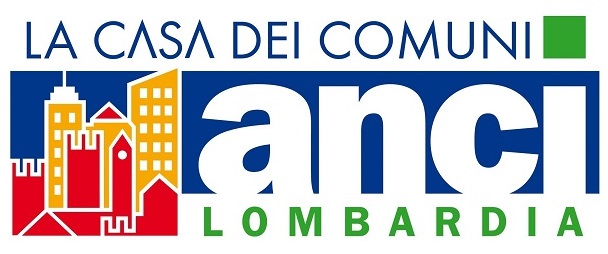 Consiglio direttivo
Il Consiglio Direttivo è stato eletto dalla Assemblea Regionale in seduta Congressuale (12 ottobre 2019) con 88 componenti
A questi SI AGGIUNGONO DI DIRITTO:
I Sindaci dei capoluoghi di provincia e il Sindaco della Città Metropolitana;
Il Presidente del CAL (se Amministratore di Ente associato);
Il Presidente di ANCI Lombardia;
I Presidenti dei Dipartimenti;
Tre rappresentanti delle Comunità Montane tra cui il Presidente della Conferenza regionale dei Presidenti delle Comunità Montane;
Il Presidente degli organismi di cui all’art. 25.  ANCI Lombardia Salute
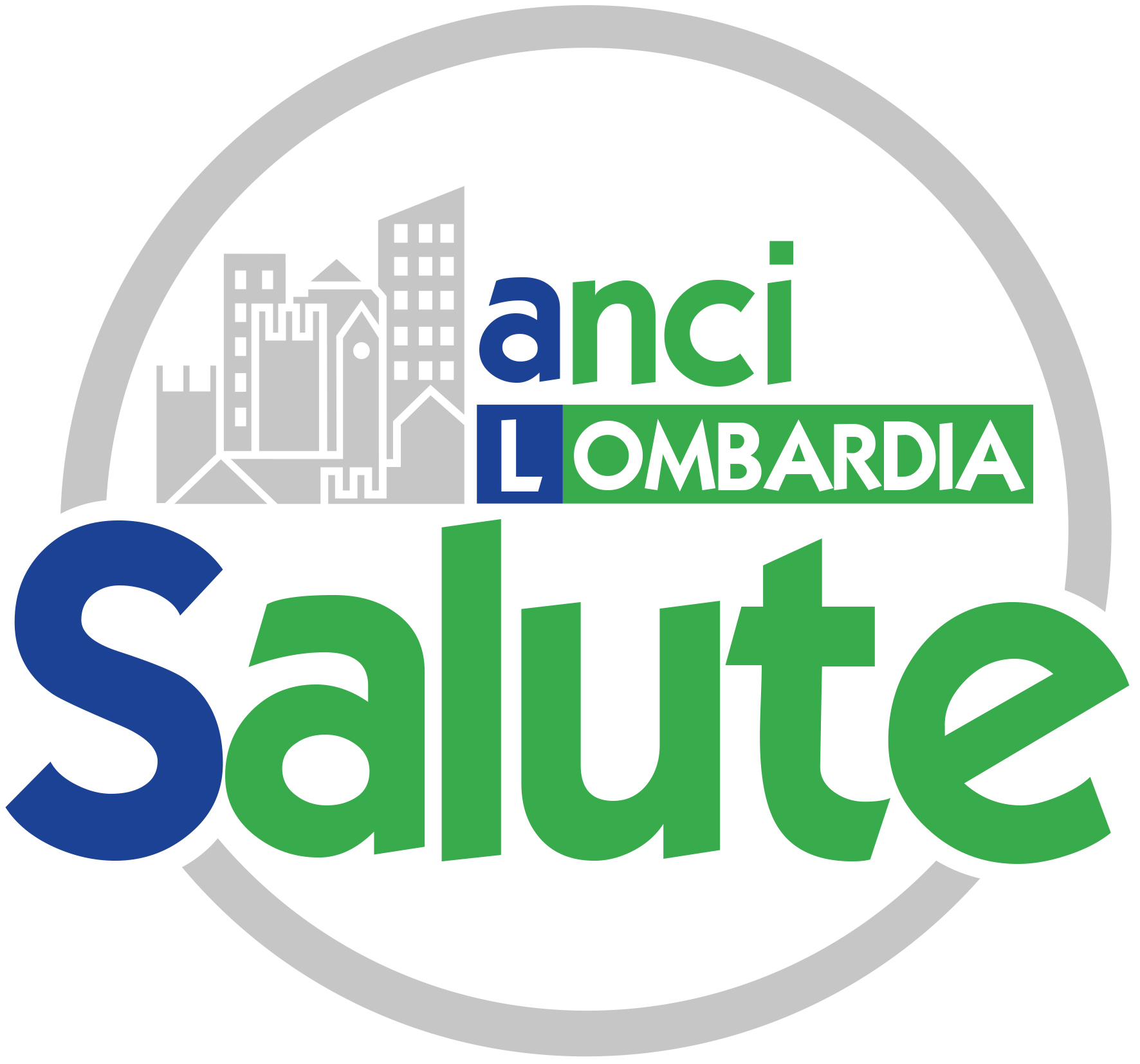 Rif. Art. 17 Statuto di ANCI Lombardia
Consiglio direttivo
Partecipano al Consiglio Direttivo, con FUNZIONI CONSULTIVE:
Componenti lombardi del Consiglio Nazionale 
15 eletti all’Assemblea Congressuale Regionale del 12/10/2019
Componenti del Direttivo Nazionale di ANCI
N° x Consiglieri Nazionali da nominare durante l’Assemblea Annuale e Congressuale ANCI (dal 19 al 21 novembre ad Arezzo)
Ex Presidenti ed ex Segretari Generali dell’Associazione Regionale, qualora non lo siano già ad altro titolo
Rif. Art. 17 Statuto di ANCI Lombardia